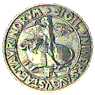 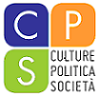 Università degli Studi di Torino			Dipartimento di Culture, Politica e Società

Corso di laurea triennale in Servizio Sociale
 Classe L-39
Psicologia SocialeIl pregiudizio
Torino, 5 novembre 2020
PSICOLOGIA SOCIALE
Indice
Il pregiudizio tra vecchie e nuove forme
Differenze individuali
La personalità autoritaria
La dominanza sociale
La regolazione del pregiudizio
Strategie di riduzione del pregiudizio
PSICOLOGIA SOCIALE
Il pregiudizio
Il pregiudizio si definisce come un atteggiamento ostile o negativo nei confronti dei membri di un gruppo, semplicemente perché appartengono a quel determinato gruppo (Brown, 2013)

L’individuo con un pregiudizio negativo nei confronti di un gruppo si comporterà in modo distaccato o ostile, e le caratteristiche attribuite, saranno applicate all’intero gruppo, tralasciando i tratti individuali  o i comportamenti del bersaglio del pregiudizio, che passeranno inosservati o saranno accantonati. Il pregiudizio possiede un elemento cognitivo (stereotipo) e può influenzare il comportamento nella forma della discriminazione.
Le manifestazioni negative più dirette sono identificabili con facilità,
Le espressioni indirette possono essere molteplici e difficilmente prevedibili
Il termine pregiudizio può essere considerato nell’accezione generale e allargata come sinonimo di altri, quali sessismo, razzismo, intolleranza verso l’omosessuale, verso il diverso …
PSICOLOGIA SOCIALE
Vecchio e nuovo pregiudizio
Secondo Crandall e Eshleman (2003) si possono rintracciare due componenti responsabili dell’espressione del pregiudizio
pregiudizio razziale
motivazione a sopprimere tale pregiudizio
Componente primitiva, basilare, potente, appresa precocemente, automatica e richiede relativamente poche risorse di elaborazione per essere attivata
Motivazione al controllo del comportamento promosso dal primo fattore: norme sociali.
PSICOLOGIA SOCIALE
Le teorie bifattoriali partono dall’assunzione che siano due le cause diverse a determinare l’espressione di pregiudizio:

tutte le persone sono contemporaneamente soggette a processi
che inducono pregiudizio e a norme sociali che ne
inibiscono l’espressione.
Razzismo vecchio stile
Razzismo avversivo
Razzismo simbolico
Razzismo ambivalente
Razzismo moderno
Pregiudizio manifesto e latente
Attivazione automatica di stereotipi
PSICOLOGIA SOCIALE
DEUMANIZZAZIONE: Negazione, sottile o manifesta, dell’umanità dell’altro. È sempre posta in relazione a fattori di disprezzo e aggressività ed è un processo distruttivo che avviene in situazioni violente e di conflitto.

INFRAUMANIZZAZIONE: tendenza a percepire i membri di alcuni outgroup come meno umani rispetto ai membri dell'ingroup anche in assenza di conflitto intergruppi.
PSICOLOGIA SOCIALE
La personalità autoritaria di Adorno
L’autore rintraccia nel volume La personalità autoritaria (1950) le caratteristiche di quella che ritenevano una vera e propria sindrome in grado di predisporre certe personalità al più alto grado di intolleranza verso i gruppi minoritari.
Quest’avversione è dovuta all’aggressività repressa che viene diretta verso i deboli non potendo dirigerla verso i potenti.

Trova nelle dinamiche intrafamiliari. le motivazioni alla base delle condotte intergruppo. Sindrome della personalità che ha origine nell’infanzia e predispone gli individui al pregiudizio.

Etnocentrismo: Preferenza valutativa accordata a
 tutti gli aspetti del proprio gruppo di appartenenza rispetto agli altri.
PSICOLOGIA SOCIALE
Personalità autoritaria:  Theodor Adorno, autore di La personalità autoritaria (1950), elabora un questionario noto come Scala F.
Esempio di item: - acquiescenza verso l’autorità come «L’obbedienza e il rispetto per l’autorità sono le virtù più importanti che i bambini dovrebbero imparare»; - l’aggressività verso i gruppi considerati devianti «Gli omosessuali non sono migliori dei criminali e dovrebbero venire severamente punti»
- La tendenza a proiettare impulsi inconsci «la sfrenata vita sessuale degli antichi greci e romani era morigerata rispetto a certe cose che accadono oggi
PSICOLOGIA SOCIALE
Il gruppo di Adorno riteneva che il pregiudizio fosse uno stile della personalità duraturo, le cui origini trovavano collocazione temporale nell’infanzia.
Ma…
In Germania, l’estremo antisemitismo si sviluppò in un arco di soli dieci anni, tra le due guerre: periodo troppo breve perché un’intera generazione di famiglie tedesche fosse in grado di adottare nuove pratiche di educazione dei figli, crescendoli autoritari e predisposti al pregiudizio.

La ricerca sulla Scala –F e sulla personalità autoritaria è ritornata in auge grazie al lavoro di Altemeyer (1981) che ha provveduto a una riconcettualizzazione dell’autoritarismo di destra (cfr. studi italiani ad es. Roccato): insieme di atteggiamenti formato da tre componenti che consente la previsione di un’ampia gamma di atteggiamenti sociali:
Convenzionalismo
Aggressività autoritaria
Sottomissione autoritaria
PSICOLOGIA SOCIALE
La personalità dogmatica
L’analisi di Rokeach muove dalla distinzione tra il contenuto e l’organizzazione delle credenze alla base del pregiudizio.

Le persone propense a condotte discriminatorie,
sarebbero dotate di una struttura cognitiva capace di
organizzare i sistemi di credenze e le informazioni in modo isolato, non consentendo al soggetto di esprimere e tollerare opinioni tra loro incongruenti.
Il pregiudizio rimarrebbe protetto dal «principio
d’autorità», che agirebbe quale criterio di giustificazione delle proprie convinzioni.
PSICOLOGIA SOCIALE
La dominanza sociale
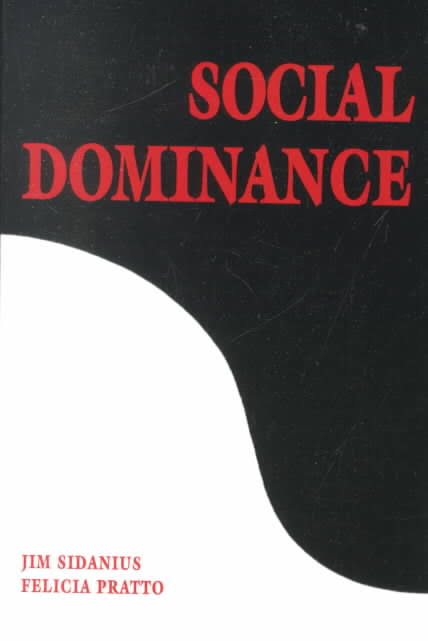 Teoria che attribuisce il pregiudizio all’accettazione, 
da parte dell’individuo, di un’ideologia che legittima 
una tendenza sistematica a favore del gruppo di 
appartenenza nell’organizzazione gerarchica e nei rapporti di predominio e che rifiuta le ideologie basate sul principio dell’uguaglianza.

- Le persone che desiderano per il proprio gruppo il predominio e la superiorità rispetto agli outgroup possiedono un alto orientamento alla dominanza sociale, che li spinge a rifiutare ideologie ugualitarie e ad accettare miti che legittimano gerarchia e discriminazione.
PSICOLOGIA SOCIALE
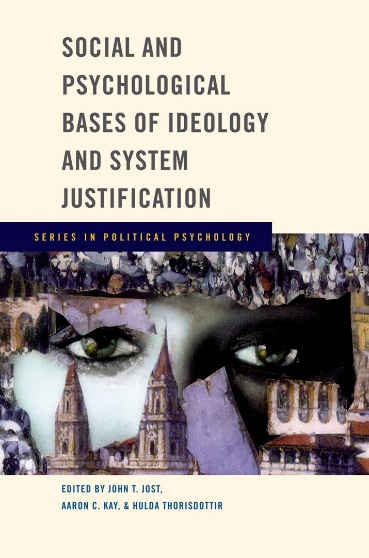 Teoria della giustificazione del sistema: Teoria che attribuisce la stasi sociale all’aderenza delle persone a un’ideologia che giustifica e protegge lo status quo.

Le persone si differenziano a seconda del grado in cui giustificano lo status quo politico, e le politiche sociali ed economiche che l’accompagnano.
PSICOLOGIA SOCIALE
Autoritarismo di destra e orientamento alla dominanza sociale come ideologie (Duckitt, 2006)
PSICOLOGIA SOCIALE
Le  quattro funzioni delle spiegazioni psicosociali
Funzione razionale: deumanizzare un gruppo può giustificare il suo sfruttamento.
Giustificazione cognitiva: deumanizzare un gruppo può giustificare comportamenti estremi negativi (si pensi ai genocidi).
Differenziazione intergruppi: deumanizzare contribuisce ad accentuare le differenze intergruppi. Gli individui del gruppo deumanizzato non possono diventare membri del gruppo delegittimante, poiché non umani.
Mantenimento della propria superiorità: la deumanizzazione consente di rendere legittima e stabile la propria prevalenza.
PSICOLOGIA SOCIALE
Una prospettiva d’integrazione
Espressione = svalutazione pregiudizievole + soppressione
Pertanto, bassi livelli di pregiudizio  corrispondono alla soppressione di una discriminazione automatica o precocemente appresa;

Invece, alti livelli di pregiudizio riflettono la componente «genuina» senza alcun processo secondario di elaborazione.
«Justification-Suppression Model» (JSM) ingloba in sé vari elementi delle teorie e dei supporti empirici sull’argomento.
Le persone che esprimono pregiudizio lo fanno, solitamente, dopo una profonda elaborazione cognitiva e non in virtù di una reazione puramente automatica.
PSICOLOGIA SOCIALE
Il pregiudizio genuino
Una componente affettiva, formatasi precocemente, di valutazione di un gruppo o di uno dei suoi membri.
Affonda le sue radici:
sia nell’apprendimento sociale della svalutazione di un outgroup;
sia in una serie di processi psicologici che direttamente creano biases intergruppi e affetti negativi.
PSICOLOGIA SOCIALE
Fattori di soppressione
Una motivazione esterna o interna che tenta di ridurre l’espressione o la
consapevolezza di pregiudizio.
La soppressione:
ha un costo emozionale e cognitivo;
è possibile suscitare l’espressione del pregiudizio ricorrendo a rilevazioni non intrusive;
può portare a fenomeni di «discriminazione inversa»,
Più si cerca attivamente di sopprimere un pensiero legato alla al pregiudizio, più questo attiva il «nodo» cognitivo
corrispondente con una sua conseguente maggiore disponibilità.
Effetto rimbalzo
PSICOLOGIA SOCIALE
Fattori di giustificazione
Offre l’opportunità
di esprimere il pregiudizio genuino evitando sanzioni esterne o interne.
Permette una valutazione negativa di un gruppo, o di alcuni dei suoi membri, o può ancorarsi a cognizioni, ruoli e situazioni sociali che offrono l’opportunità di esprime il pregiudizio.
I fattori di giustificazione sono più numerosi ma, contemporaneamente, più specifici.
PSICOLOGIA SOCIALE
Una classe di sistemi che giustificano il
pregiudizio è stata denominata
«fallacia naturalistica e preservazione dello status quo»
ciò che è, è buono
Gli individui che hanno questo tipo di credenza riportano alti livelli di pregiudizio
credenza in un
mondo giusto
Autoritarismo di destra di Altemeyer (1994):
le persone stabiliscano una sottomissione
all’autorità e un’aggressività verso i gruppi minoritari per una stretta aderenza alle convenzioni sociali.
PSICOLOGIA SOCIALE
darvinismo sociale
secondo il quale quando il concetto di evoluzione biologica è applicato alla società, l’ineguaglianza sociale è considerata naturale, inevitabile e spesso buona, e ciò perché il successo sociale è frutto della sopravvivenza del più forte.
conservatorismo socioeconomico
Da un lato l’ideologia conservatrice sostiene la
superiorità della classe dominante sulla base di un retaggio storico, dall’altro definisce le condizioni di normalità individuando le categorie sociali destinate al successo.
PSICOLOGIA SOCIALE
L’ipotesi del contatto (Allport, 1954)
La conoscenza tra gruppi e il loro contatto riduce secondo Allport il pregiudizio solo se si verificano 4 condizioni:
Il contatto deve avvenire tra gruppi dello stesso status;
Il contatto deve essere cooperativo
Deve essere presente un sostegno istituzionale
I gruppi devono lavorare verso obiettivi comuni.
PSICOLOGIA SOCIALE
Grazie e arrivederci
Link per esplorare la misurazione implicita del pregiudizio mediante un test 

https://implicit.harvard.edu/implicit/italy/takeatest.html
PSICOLOGIA SOCIALE